ESROD PELOTAS
CONTRATO ECOSUL
BR
BR
BR
BR
392
116
116
392
Polo Pelotas
457 km
Santana da Boa Vista
Camaquã
Porto Alegre
(Capital)
Cristal
Canguçu
Rodovia: BR-116/392/RS
Trecho: Polo Rodoviário de Pelotas
Extensão: 457,3 Km
Etapa: 1ª
Início do contrato: 30/11/98
Término do contrato: 03/03/2026
Data-Base Reajuste/Revisão: 01/01
Tarifa Quilométrica vigente: R$ 0,16619 
Tarifa vigente: R$ 15,20
São Lourençodo Sul
Pelotas
Capãodo Leão
Lagoa dos 
Patos
Rio Grande
Arroio Grande
Rio Grandedo Sul
Porto de Rio Grande
Lagoa 
Mirim
Jaguarão
Contrato de Concessão
1999
2016
2017
2014
1998
2000
1996
2001
2007
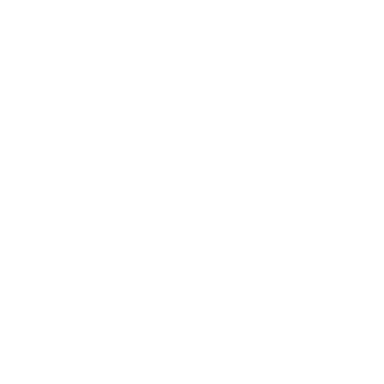 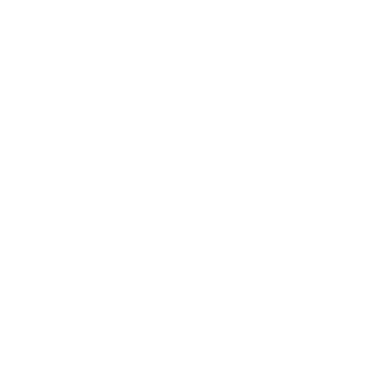 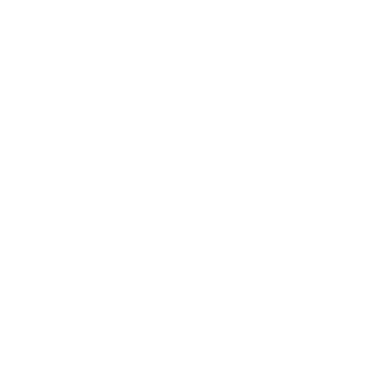 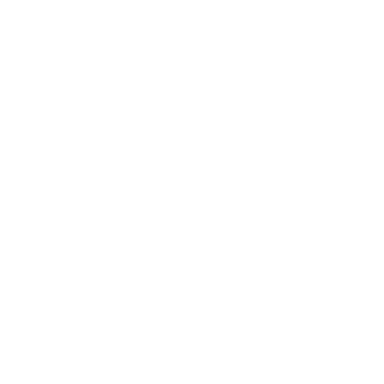 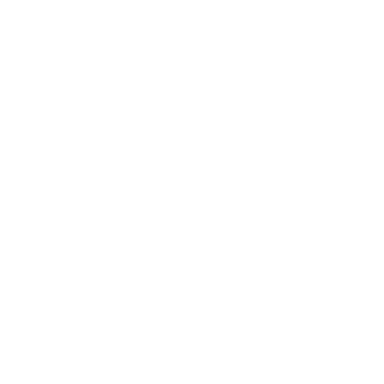 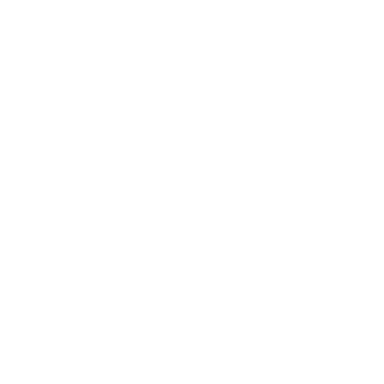 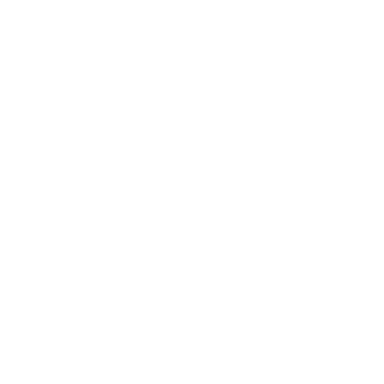 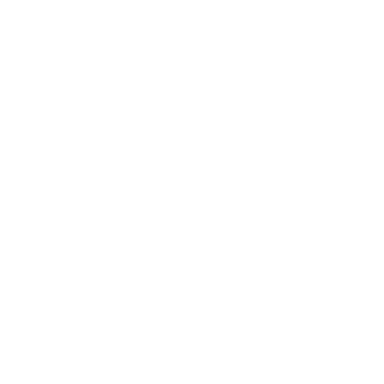 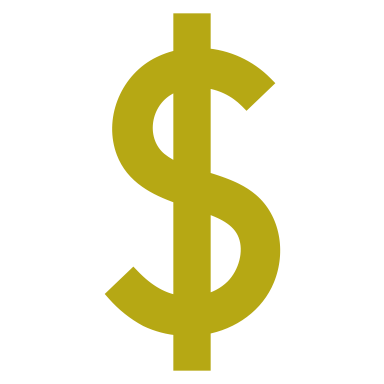 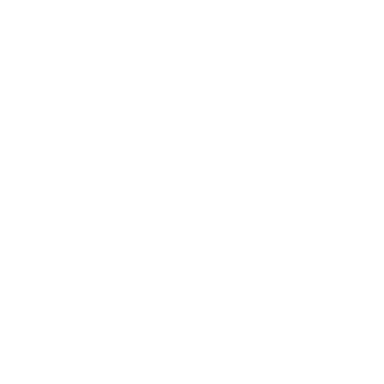 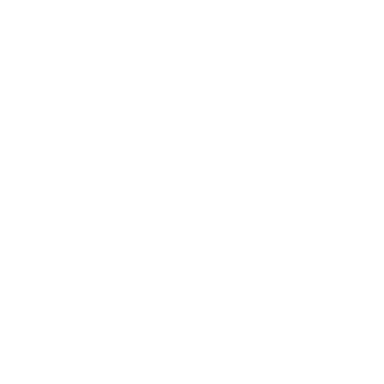 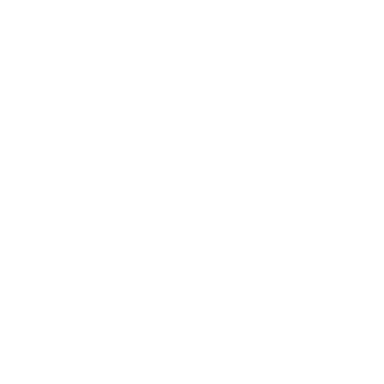 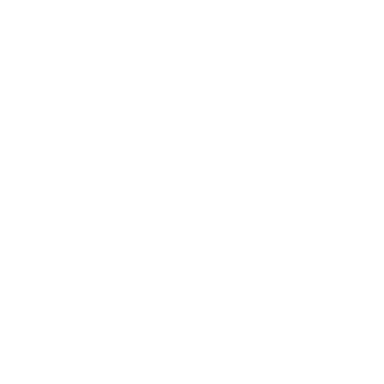 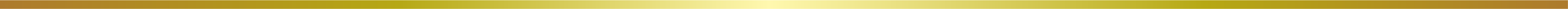 Edital de convocação
Governo do RS
Contrato de Concessão Governo do RS
Suspensão trabalhos iniciais
Contrato de Rerratificação e Sub-rogação à União e 1º Termo Aditivo
Início da Cobrança de Pedágio
4º Termo Aditivo (Incorporação de Investimentos e Reconfiguração do Polo)
6º Termo Aditivo (Incorporação da duplicação do Contorno de Pelotas)
2º Termo Aditivo (adequação da TBP devido as obras de 2001 a 2007)
5º Termo Aditivo (Alteração da Fórmula Paramétrica)
a 2007)
Contrato de Concessão – Aditivos Pendentes
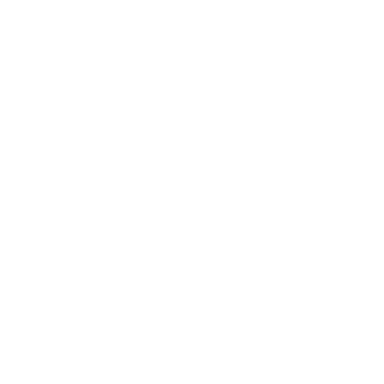 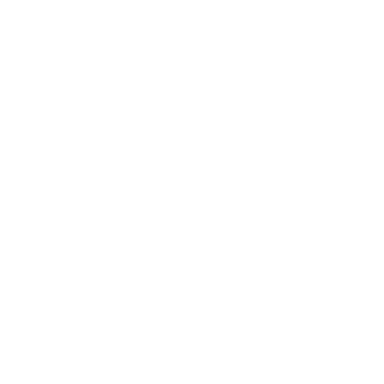 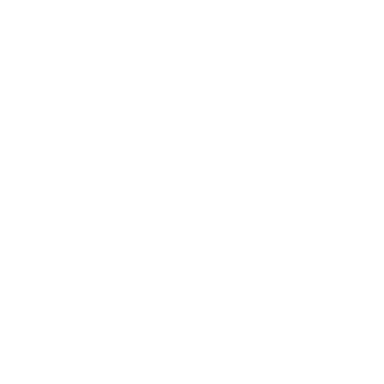 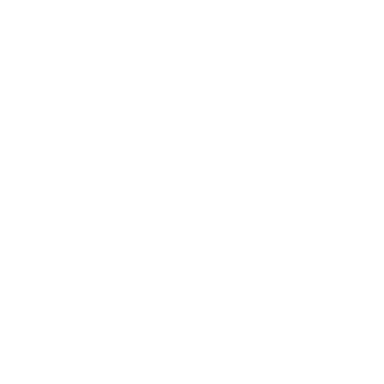 ?
?
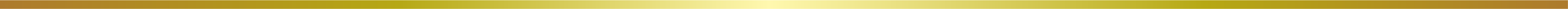 7º Termo Aditivo* (Incorporação da duplicação da 
BR-116 Camaquã-Pelotas)
8º Termo Aditivo* (Inclusão recuperação de 4 OAEs, Viaduto do Cassino e Adequação Rel. Mon. PER
(18ª RO e 15ª RE)
Tráfego 2021
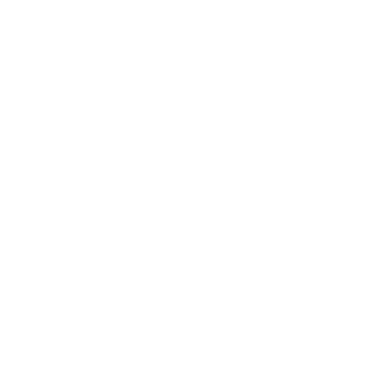 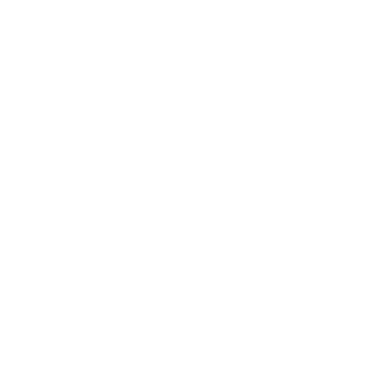 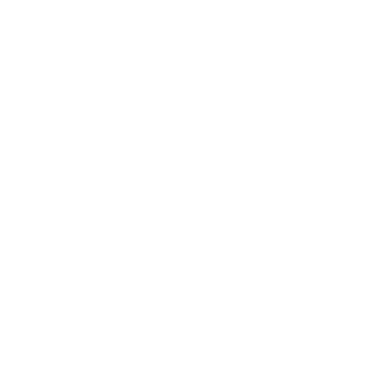 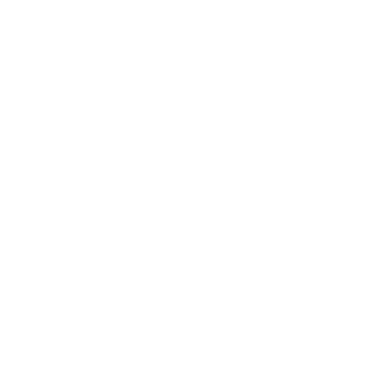 27.378 MM Eixos
6.058 MM Eixos
21.320 MM Eixos
100%
22%
78%
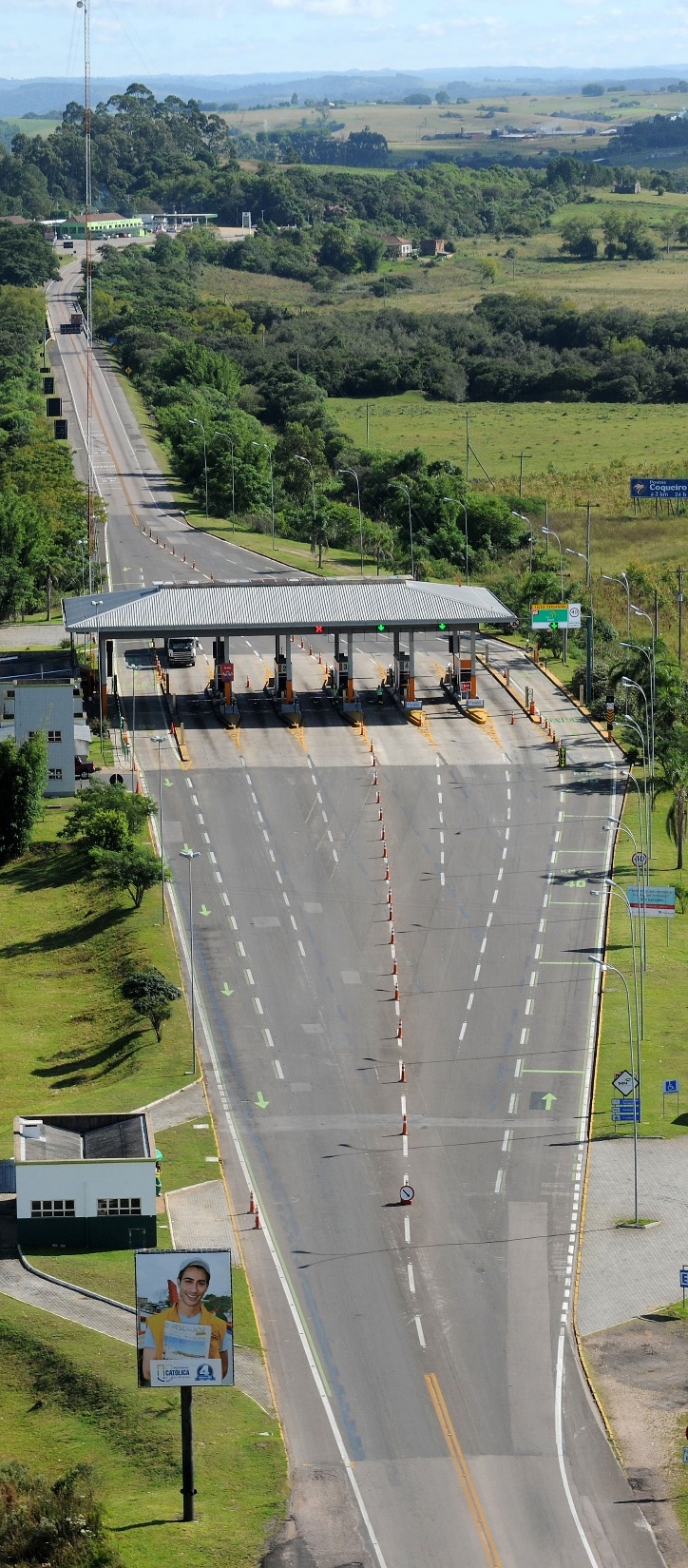 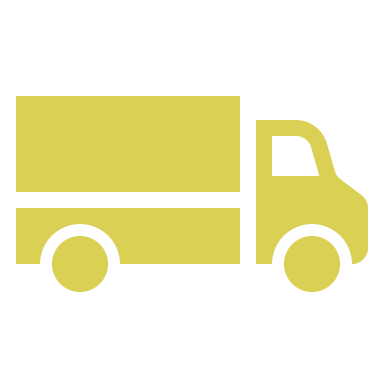 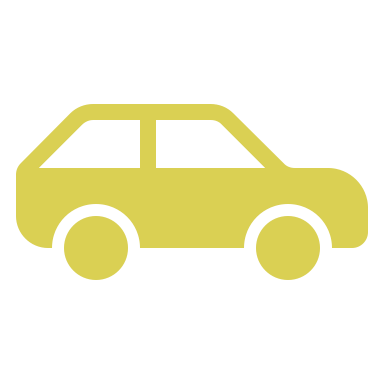 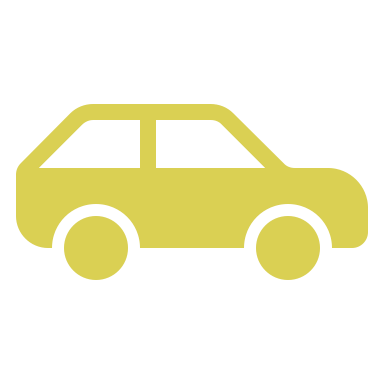 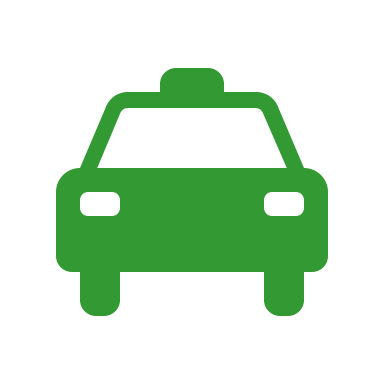 6
6
1
2
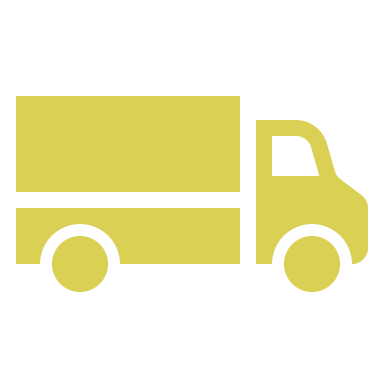 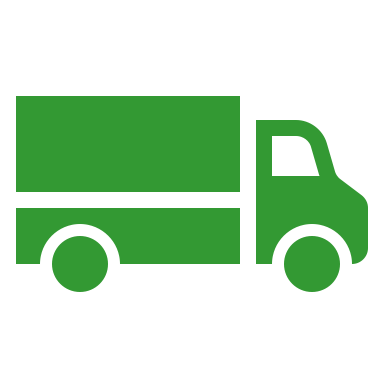 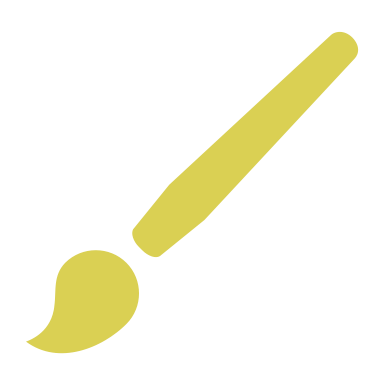 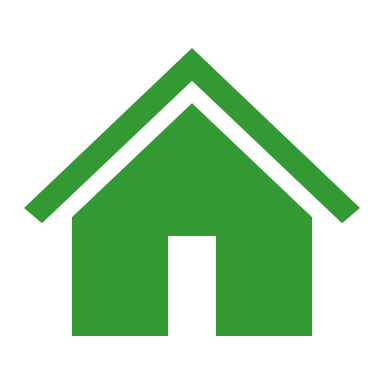 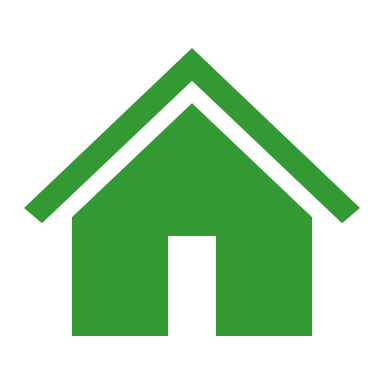 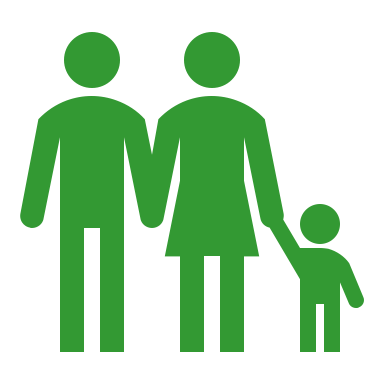 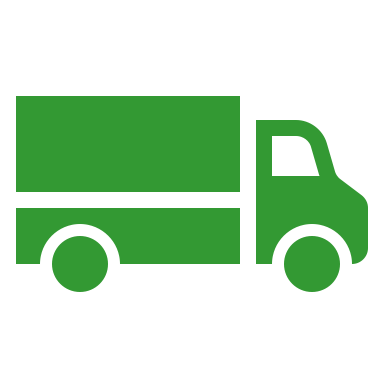 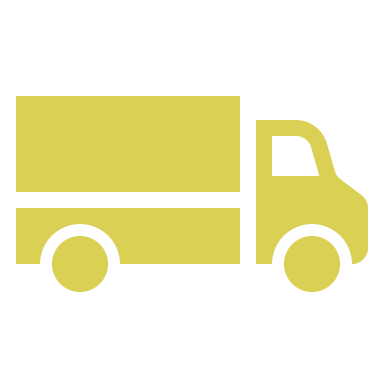 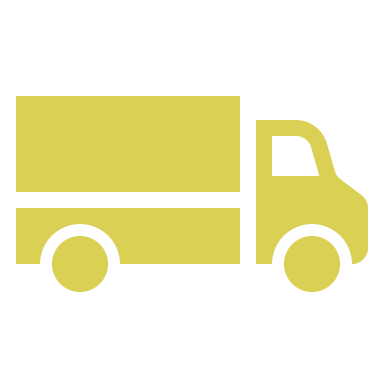 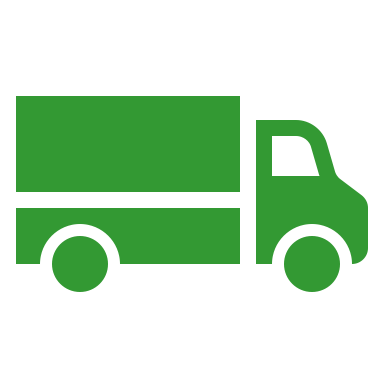 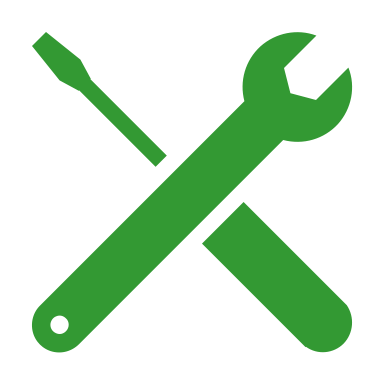 3
2
5
5
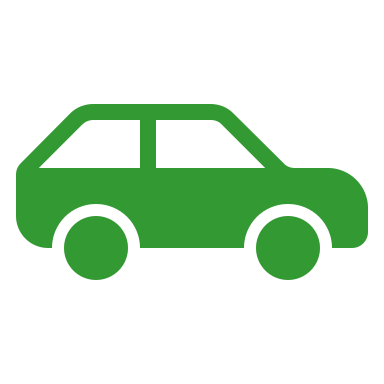 6
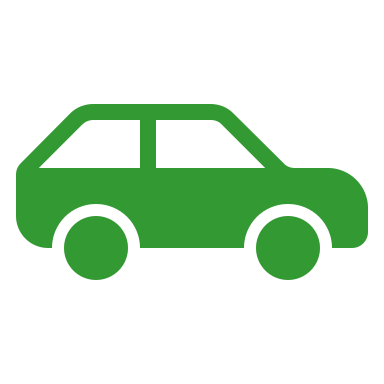 Previsão de entregas de obras em 2022
Previsão de entregas de obras em 2023
Ecosul: pontos de atenção
Recuperação de OAEs
Processo nº 50500.076769/2021-79 e 50500.083016/2021-10
Status: OFÍCIO SEI Nº 28904/2021/GEGEF/SUROD/DIR-ANTT (8634315), de 5/11/21, encaminhou à concessionária resultado dos cálculos na proposta de inclusão no escopo contratual para a manutenção das OAE’s na 18RO/15RE. 
Pendência: Incluso na 18RO/15RE, será celebrado aditivo contratual para inclusão desses investimentos.

Processos TCU
TCU - Acórdão Nº 883/2020 – TCU – Plenário, de 08/04/2020 (SEI nº 3270976): (1) recomenda não inclusão de novos investimentos; (2) impede aumento de tarifa. Acórdão Nº 883/2020 – TCU – Plenário, de 08/04/2020 (SEI nº 3270976). (3) impede prorrogação de prazo da concessão.
Última movimentação, aprovação pela ANTT da 18ª RO e 15ª RE, com posterior emissão para análise do TCU, o qual emitiu (SEINFRA) Parecer favorável à aplicação da tarifa de R$ 15,20.  

Processos judiciais
Parecer de Força Executória nº. 00013/2021/PPI/ER-REG-PRF1/PGF/AGU, de 6/8/2021 (SEI nº 7655141) que suspendeu decisão que reduz tarifa. Parecer de Força Executória nº . 00013/2021/PPI/ER-REG-PRF1/PGF/AGU, de 6/8/2021 (SEI nº 7655141).
Ecosul: pontos de atenção
Termo de Ajuste de Conduta (TAC) Multas
Processo nº 50500.528661/2017-99
Assunto: Projeto Executivo e Orçamento - Implantação de Dispositivos de Segurança (Defensas Metálicas)
Status: Projeto aprovado pela GEENG.

Condicionantes ambientais e recuperação de passivos ambientais  - Obras DNIT
Processo nº 50500.055388/2020-75
Assunto: Condicionantes ambientais e recuperação de passivos ambientais  - Obras DNIT
Status: Concessionária encaminhou CE 1208/2022-DS solicitando posicionamento quanto as pendências ambientais de responsabilidade do DNIT.
Ecosul: pendência de arrolamento de trechos
Arrolamento trechos DNIT
Processo nº 50520.146666/2014-58

Status: Em tratativas desde 2013

BR-392/RS, km 8+897 ao 60+631: obra concluída, ainda não arrolada. 

BR-116/RS, km 430+500 ao 510+900: segmentos com tráfego liberado sem recebimento.  

Pendências: patologias pavimento e terraplenos, ausência de elemento de proteção de segurança nos taludes, parâmetros de pavimento não atingidos (Pista DNIT) e sinalização pista antiga (ECOSUL)

Contorno Pelotas: obra liberada ao tráfego, sem recebimento.

Pendências: patologias nos aterros dos viadutos (Nota 1) e cadastro nova faixa de domínio.
Providência: Aguardando documentos do DNIT.